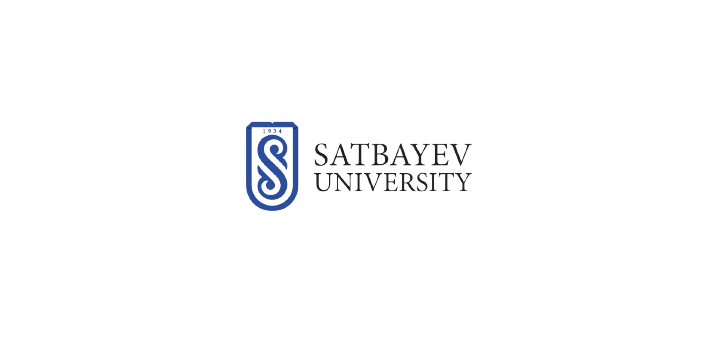 Қ.И. Сәтбаев атындағы Қазақ ұлттық техникалық зерттеу университеті
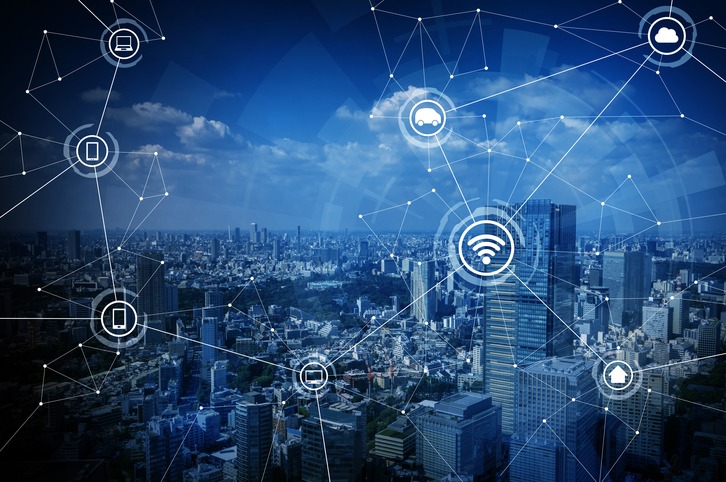 Жылжымалы байланыс жүйелері

ЛЕКЦИЯ №7

МОБИЛЬДІ ЖЕЛІЛЕРДІҢ ЭЛЕМЕНТТЕРІ: БАЗАЛЫҚ СТАНЦИЯЛАР ЖҮЙЕСІ. АУЫТСУ ЖҮЙЕСІ. МОБИЛЬДІ СТАНЦИЯ.
Смайлов Н.К.
PhD доктор
Ассоц. профессор
Мазмұны
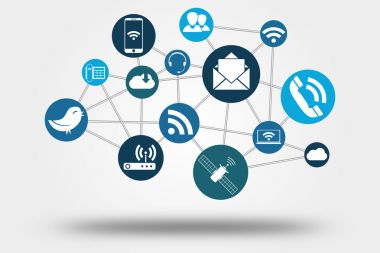 Мобильді ұялы жүйелердің құрылымы
Жеңілдетілген түрде мобильді ұялы инфрақұрылым келесі негізгі компоненттерден тұрады (7.1-сурет):
7.1-сурет – Мобильді желінің оңайлатылған блок-схемасы
Мобильді ұялы жүйелердің құрылымы
Жылжымалы станция(MSЖылжымалы станция) пайдаланушы терминалы әдетте ұялы телефон мен SIM картасын қамтиды.
    Базалық станция жүйесі(BSSБазалық станция жүйесі)радио интерфейсіне қатысты барлық функцияларға жауапты. Бұл жүйе келесі функционалды блоктарды қамтиды:
                     Базалық станция контроллері(BSCБазалық станция контроллері)
                     базалық станция(BTS - негізгі трансивер станциясы)
    Коммутация жүйесі (NSSЖелілік коммутация жүйесі) қоңырауларды өңдеу және қосылуды орнату функцияларын орындайды, сонымен қатар абонентке бекітілген барлық қызметтердің орындалуына жауап береді. NSS келесі функционалдық бірліктерді қамтиды:
                    Мобильді коммутация орталығы (MSC - Мобильді коммутация орталығы)
                    Үй орнын тіркеу (НLR– Үй орналасқан жерді тіркеу)
                    Қонақтардың орналасқан жерін тіркеу (VLR - Келушілердің орналасу тізілімі)
                    Аутентификация орталығы (AUC - аутентификация орталығы)
                    Абоненттік жабдықты сәйкестендіруді тіркеу (EIR - жабдықтың сәйкестендіру тізілімі)
Жылжымалы станция құрылымы
Мобильді станция, жоғарыда айтылғандай, мобильді жабдық (ME - Mobile Equipment) немесе ұялы телефон плюс SIM картасы. Соңғы жылдары ME өлшемі айтарлықтай қысқарды, ал функционалдық деңгейі айтарлықтай өсті. Тағы бір артықшылығы - батареяны зарядтау арасындағы уақыт айтарлықтай артты.
ME сигналды генерациялау, өңдеу және деректерді беру және қабылдау үшін қолданылатын дисплей, корпус, батарея және электроника сияқты элементтерді қамтиды. Сонымен қатар, әрбір телефонда бірегей халықаралық мобильді жабдық идентификаторы (IMEI) бар.Халықаралық мобильді жабдық идентификациясы). Ол өндіру кезінде телефонға жыпылықтайды және оны өзгерту мүмкін емес. IMEI тіркеу процесі кезінде желіге кіру және ұрланған жабдықты тексеру үшін қажет.
2.1 сурет – Жиілікті бөлу көп станциялы қол жетімділік
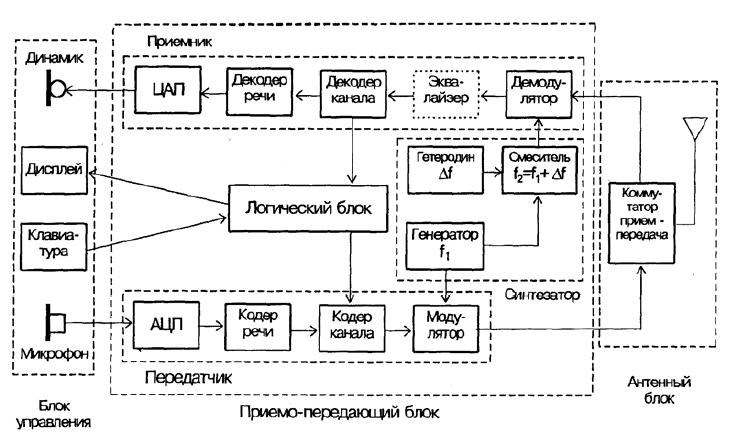 7.2-сурет -Жылжымалы жабдықтың құрылымдық схемасы
Жылжымалы жабдықтың құрылымдық схемасын шартты түрде үш негізгі блокқа бөлуге болады (7.2-сурет):
антенна блогы;
басқару блогы;
трансивер блогы.
Жылжымалы станция құрылымы
Антенна қондырғысы ширек толқынды түйреуіш болып табылатын антеннаның өзінен және арналарды қабылдау және жіберуге арналған дуплексті сплиттерден тұрады.
Басқару блогы Микрофон, динамик, пернетақта және дисплей кіреді.
Құрылымы жағынан күрделірек – жіберу-қабылдау блогы. Аналогты мобильді станциялар ADC/DAC және кодектердің болмауымен сипатталады. Сандық жылжымалы станция таратқышы келесі элементтерден тұрады:
• аналогты-цифрлық түрлендіргіш (ADC) – микрофон шығысындағы сигналды цифрлық түрге түрлендіруге арналған;
• сөйлеу кодтары сөйлеу сигналын кодтауды орындайды, яғни, байланыс арнасы бойынша берілетін ақпарат көлемін азайту мақсатында цифрлық сигналды белгілі бір заңдылықтар бойынша түрлендіру;
• арна кодтары – байланыс желісі бойынша сигналды жіберу кезінде қателерден қорғауға арналған, сөйлеу кодтарының шығысынан алынған цифрлық сигналға қосымша (артық) ақпаратты қосады; бұдан басқа арна кодері логикалық блоктан берілетін сигналға басқару ақпаратын енгізеді;
• модулятор – кодталған цифрлық сигналдың ақпаратын тасымалдаушы жиілігіне береді.
Қабылдағыштың құрамы негізінен оның құрамдас блоктарының кері функциялары бар таратқышқа сәйкес келеді:
• демодулятор модуляцияланған радиосигналдан ақпаратты тасымалдайтын кодталған сигналды шығарады;
Жылжымалы станция құрылымы
• арна декодері кіріс ағынынан басқару ақпаратын шығарып, логикалық блокқа жібереді; алынған ақпарат қателердің бар-жоғы тексеріледі, мүмкін болса анықталған қателер түзетіледі;
• сөйлеу дешифраторы арна кодерінен өзіне келетін сөйлеу сигналын қалпына келтіреді, оны табиғи түрге айналдырады, өзіне тән артықшылығы бар, бірақ цифрлық түрде;
• цифрлық-аналогтық түрлендіргіш (ЦТҚ) қабылданған сөйлеу сигналын аналогтық формаға түрлендіреді және оны динамик кірісіне береді;
• эквалайзер көп жолды таратуға байланысты сигналдың бұрмалануын ішінара өтеу үшін қолданылады; бұл жіберілетін ақпаратқа кіретін белгілердің жаттығу тізбегіне сәйкес реттелетін адаптивті сүзгі; кейбір жағдайларда эквалайзер блогы жоқ болуы мүмкін.
Трансивер блогына сонымен қатар логикалық блок пен жиілік синтезаторы кіреді. Логикалық блок – бұл жылжымалы станцияның жұмысын басқаратын өзінің жедел және тұрақты жадысы бар микрокомпьютер. Синтезатор радиоарна бойынша ақпаратты беру үшін қолданылатын тасымалдаушы жиілік тербелістерінің көзі болып табылады.
Абонентті сәйкестендіру модулі (SIMАбонентті сәйкестендіру модулі) желідегі пайдаланушының жеке басын қамтамасыз ететін ақпаратты қамтиды. Ол әртүрлі ақпаратты, соның ішінде халықаралық мобильді станция идентификациясы (IMSI) деп аталатын санды қамтиды.Халықаралық мобильді абоненттің идентификациясы).
Базалық станция жүйесі
Бірнеше жиілік арналарын ұйымдастыру үшін BTS қабылдағыштар мен таратқыштардың тиісті санына ие, бұл әртүрлі жиіліктегі бірнеше арналарда бір уақытта жұмыс істеуге мүмкіндік береді (7.3-сурет). Қабылдағыштар мен таратқыштар тобын жалпы антеннаға қосуға болады. Дегенмен, көбінесе базалық станцияда қабылдау және беру үшін әртүрлі антенналар бар. Көп жолды өшірумен күресу үшін кейбір жүйелер әртүрлілік техникасын пайдаланады. Бұл жағдайда BTS екі қабылдау антеннасы бар.
2.1
7.3-сурет – Құрылымдық базалық станцияның диаграммасы
Базалық станция жүйесі
Бір контроллер бірнеше BTS-ті басқара алады және келесі функцияларды орындайды: радиоарналарды таратуды басқарады; қосылымдарды басқарады және олардың ретін реттейді; жиілікті өзгерту, сигналдарды модуляциялау және демодуляциялау, хабарламаларды кодтау және декодтаумен жұмыс режимін қамтамасыз етеді. Бір жалпы BSC-ге қосылатын үш BTS әрқайсысы өздерінің 120 градустық секторына қызмет көрсете алады және бір BSC бар алты BTS 60 градустық алты секторға қызмет ете алады.
Базалық станция контроллері келесі негізгі функцияларды шешуге арналған:
радиоресурстарды басқару;
радиоарналар мен MSC-ге баратын тіркелген арналар арасында ауысу.
7.4-суретте базалық станция контроллерін құрайтын функционалдық модульдер көрсетілген. Әрбір функционалды модуль бір немесе бірнеше тақталардан тұрады.
2.1
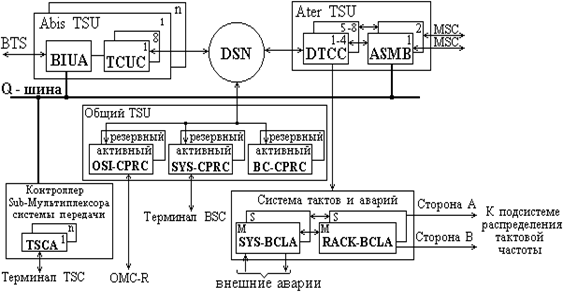 7.4-сурет – Құрылымдық базалық станция контроллерінің тізбегі
Коммутация жүйесі
Коммутация орталығы «ми» орталығы және сонымен бірге ұялы байланыс жүйесінің диспетчерлік орталығы болып табылады. Ол барлық базалық станциялардан ақпарат ағындарын жабады. MSC арқылы басқа байланыс желілеріне - жалпыға ортақ телефон желісіне, спутниктік байланыс желісіне немесе басқа ұялы желілерге қол жеткізу қамтамасыз етіледі. MSC құрамында бірнеше процессорлар (контроллерлер) бар және көп процессорлы жүйенің типтік мысалы болып табылады.
Цифрлық ұялы байланыс желісінің коммутациялық ішкі жүйесінің құрылымдық схемасы 7.4-суретте көрсетілген.
2.1
7.4-сурет – Құрылымдық жылжымалы коммутация жүйесінің диаграммасы
Коммутация жүйесі
Жүйенің маңызды элементі мәліметтер базасы болып табылады, оған мыналар кіреді: үй тізілімі, қонақтар тізілімі, аутентификация орталығы және аппараттық құралдар тізілімі (соңғысы барлық жүйелерде жоқ).
HLR- үй орналасқан жердің тізілімі (ағыл. Home Location Register) осы жүйеде тіркелген барлық абоненттер туралы және оларға көрсетілетін қызмет түрлері туралы ақпаратты қамтиды, өйткені қызмет көрсету шартын жасау кезінде әртүрлі қызметтер жиынтығын ұсынуға болады. жазылушылар. Мұнда абоненттің орналасқан жері де оның қоңырауын ұйымдастыру үшін бекітіліп, нақты көрсетілген қызметтер жазылады.
VLR – Келушілердің орналасу тізілімінде қонақ жазылушылар туралы шамамен бірдей ақпарат бар, яғни. басқа ұялы желіде тіркелген, бірақ қазіргі уақытта осы желіде бірдей стандарттағы байланыс қызметтерін пайдаланатын абоненттер туралы.
AUC– Аутентификация орталығы абоненттерді аутентификациялау (аутентификация) және хабарламаларды шифрлау процедураларын қамтамасыз етеді.
EIR– Жабдықтың сәйкестендіру тізілімінде олардың жұмысқа жарамдылығы мен рұқсат етілген пайдалануы үшін басқарылатын жылжымалы станциялар туралы ақпарат бар. Атап айтқанда, ұрланған абоненттік жинақтарды, сондай-ақ техникалық ақаулары бар құрылғыларды атап өтуге болады, мысалы, рұқсат етілмейтін жоғары деңгейдегі кедергі көзі болып табылады.
Ұялы байланыс жүйелерінің жұмыс істеу принциптері
Релелік тасымалдау
Теру кезінде радиотелефон бос арналардың бірін алады, негізгі станцияның сигнал деңгейі қазіргі уақытта максималды болып табылады. Абонент базалық станциядан алыстаған сайын немесе радиотолқынның таралу жағдайларының нашарлауына байланысты сигнал деңгейі төмендейді, бұл байланыс сапасының нашарлауына әкеледі. Әңгімелесу сапасын жақсарту абонентті басқа байланыс арнасына автоматты түрде ауыстыру арқылы қол жеткізіледі.
Қоңырауды басқаруды беру немесе тапсыру (тапсыру немесе тапсыру) деп аталатын арнайы процедура сөйлесуді сол уақытта абонент қамту аймағында болған басқа базалық станцияның бос арнасына ауыстыруға мүмкіндік береді. Кедергілердің әсерінен байланыс сапасының төмендеуі немесе коммутациялық жабдықтың дұрыс жұмыс істемеуі жағдайында ұқсас әрекеттер жасалады. Мұндай жағдайларды бақылау үшін базалық станция сөйлесетін абоненттің ұялы телефонының сигнал деңгейін мерзімді түрде өлшейтін және оны рұқсат етілген шекпен салыстыратын арнайы қабылдағышпен жабдықталған. Егер сигнал деңгейі осы шектен төмен болса, онда бұл туралы ақпарат қызмет көрсету байланыс арнасы арқылы коммутациялық орталыққа автоматты түрде беріледі. Коммутация орталығы абоненттің ұялы радиотелефонының сигнал деңгейін оған жақын орналасқан базалық станцияларға өлшеу командасын береді. Базалық станциялардан осы сигналдың деңгейі туралы ақпаратты алғаннан кейін коммутация орталығы радиотелефонды сигнал деңгейі ең жоғары болып шыққанға ауыстырады. Мұның тез болатыны сонша, абонент коммутаторды байқамайды (250-ден 1250 мс дейін). Тасымалдаушы жиілігін өзгертуге байланысты жоғарыда сипатталған процедура қатты тапсыру деп аталады.
Ұялы желінің маңызды қызметтерінің бірі басқа қалаға, облысқа немесе тіпті елге саяхаттау кезінде бір радиотелефонды пайдалану мүмкіндігін қамтамасыз ету болып табылады, ал ұялы желі абонентке басқа қаладан немесе елден ғана емес, сонымен қатар қоңырау шалуға мүмкіндік береді. оны үйіне жеткізіп үлгермегендерден қоңырауларды қабылдайды. Ұялы радиобайланыста бұл мүмкіндік роуминг деп аталады (ағылшынша roam - wander, wander). Роумингті ұйымдастыру үшін ұялы байланыс желілері бір стандартта болуы керек (GSM телефоны CDMA желісінде жұмыс істемейді және т.б.), ал осы стандарттың мобильді коммутация орталықтары абоненттің орналасқан жері туралы деректермен алмасу үшін арнайы байланыс арналары арқылы қосылуы керек. Басқаша айтқанда, ұялы байланыс жүйелеріне қатысты роумингті қамтамасыз ету үшін үш шарт орындалуы керек:

- радиотелефон сатып алынған компанияның стандартымен үйлесімді стандарттың ұялы жүйелерінің қажетті аймақтарында болуы;
- абоненттер үшін роуминг қызметтері бойынша тиісті ұйымдық-экономикалық келісімдердің болуы;
- роуминг абоненттері үшін дыбысты және басқа ақпаратты беруді қамтамасыз ететін жүйелер арасындағы байланыс арналарының болуы;
Роуминг
Роумингтің түрлері
автоматты (роуминг ұғымы әдетте шетелде осы формамен байланысты), яғни абонентке кез келген жерде кез келген уақытта кез келген уақытта байланысу мүмкіндігін беру;
жартылай автоматты кез келген аймақта бұл қызметті пайдалану үшін абонент бұл туралы алдымен өз операторына хабарлауы керек
нұсқаулық, шын мәнінде, басқа оператордың ұялы жүйесіне қосылған бір радиотелефонды екіншісіне қарапайым алмасу
Назарларыңызға рақмет!
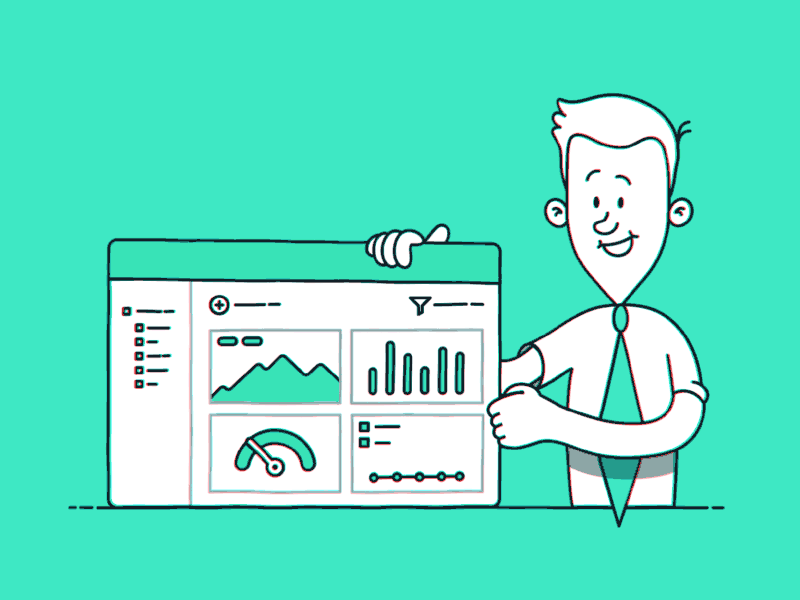